20XX
下 半 年 工 作 计 划
Your content to play here, or through your copy, paste in this box, and select only the text. Your content to play here, or through your copy, paste in this box, and select only the text.
目录
壹
贰
叁
肆
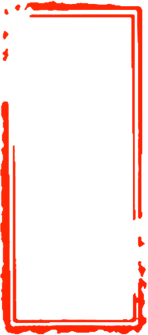 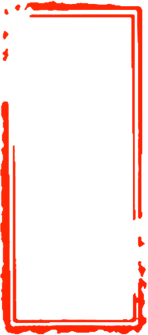 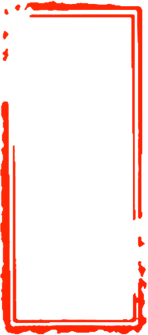 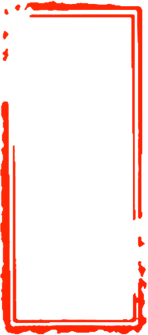 添加目录一
添加目录二
添加目录三
添加目录四
壹
添加大标题
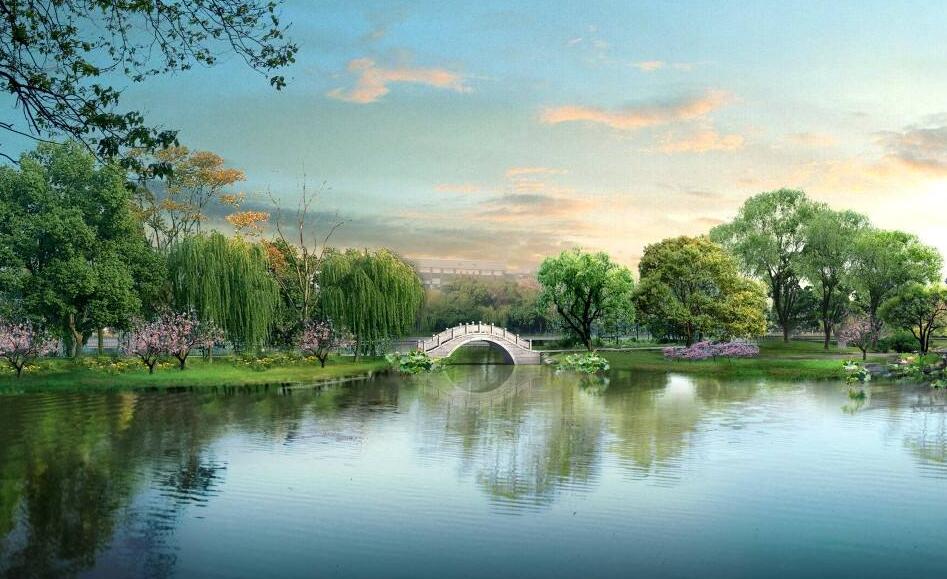 文字内容需概括精炼，建议与标题相关并符合整体语言风格，语言描述尽量简洁生动。
文字内容需概括精炼，建议与标题相关并符合整体语言风格，语言描述尽量简洁生动。
文字内容需概括精炼，建议与标题相关并符合整体语言风格，语言描述尽量简洁生动。
文字内容需概括精炼，建议与标题相关并符合整体语言风格，语言描述尽量简洁生动。
单击此处添加标题
添加文字
您的内容打在这里，或者通过复制您的文本后，在此框中选择粘贴，并选择只保留文字。您的内容打在这里，或者通过复制您的文本后，在此框中选择粘贴，并选择只保留文字。
您的内容打在这里，或者通过复制您的文本后，在此框中选择粘贴，并选择只保留文字。您的内容打在这里，或者通过复制您的文本后。
添加文字
您的内容打在这里，或者通过复制您的文本后，在此框中选择粘贴，并选择只保留文字。您的内容打在这里，或者通过复制您的文本后，在此框中选择粘贴，并选择只保留文字。
您的内容打在这里，或者通过复制您的文本后，在此框中选择粘贴，并选择只保留文字。您的内容打在这里，或者通过复制您的文本后。
单击此处添加标题
输入相关标题
01
这里输入简单的文字概述这里输入简单文字概述简单的文字概述这里输入简单的文字概述这里输入
02
输入相关标题
这里输入简单的文字概述这里输入简单文字概述简单的文字概述这里输入简单的文字概述这里输入
03
输入相关标题
这里输入简单的文字概述这里输入简单文字概述简单的文字概述这里输入简单的文字概述这里输入
单击此处添加标题
点击添加标题
标题
您的内容打在这里，或者通过复制您的文本后，在此框中选择粘贴，并选择只保留文字。您的内容打在这里，或者通过复制您的文本后，在此框中选择粘贴，并选择只保留文字。
点击添加标题
标题
您的内容打在这里，或者通过复制您的文本后，在此框中选择粘贴，并选择只保留文字。您的内容打在这里，或者通过复制您的文本后，在此框中选择粘贴，并选择只保留文字。
单击此处添加标题
在此录入图表的综合描述说明。在此录入上述图表的综合描述说明，在此录入上述图表的综合描述说明，在此录入上述图表的综合描述说明，在此录入上述图表的综合描述说明，在此录入上述图表的综合描述说明。
添加标题
点击输入图表的描述说明
添加标题
点击输入图表的描述说明
添加标题
点击输入图表的描述说明
添加标题
点击输入图表的描述说明
单击此处添加标题
创意策略
此处添加详细文本描述，建议与标题相关并符合整体语言风格，语言描述尽量简洁生动。尽量将每页幻灯片的字数控制在200字以内，据统计每页幻灯片的最好控制在5分钟之内。此处添加详细文本描述，建议与标题相关并符合整体语言风格，语言描述尽量简洁生动。尽量将每页幻灯片的字数控制在200字以内，据统计每页幻灯片的最好控制在5分钟之内。
促销方式
此处添加详细文本描述，建议与标题相关并符合整体语言风格，语言描述尽量简洁生动。尽量将每页幻灯片的字数控制在200字以内，据统计每页幻灯片的最好控制在5分钟之内。此处添加详细文本描述，建议与标题相关并符合整体语言风格，语言描述尽量简洁生动。尽量将每页幻灯片的字数控制在200字以内，据统计每页幻灯片的最好控制在5分钟之内。
全球品牌策略
此处添加 处添加详细文本描述，建议与标题相关并符合整体语言风格，语言描述尽量简洁生动。尽量将每页幻灯片的字数控制在200字以内，据统计每页幻灯片的最好控制在5分钟之内。
市场策略
此处添加详细文本描述，建议与标题相关并符合整体语言风格，语言描述尽量简洁生动。尽量将每页幻灯片的字数控制在200字以内，据统计每页幻灯片的最好控制在5分钟之内。此处添加详细文本描述，建议与标题相关并符合整体语言风格，语言描述尽量简洁生动。尽量将每页幻灯片的字数控制在200字以内，据统计每页幻灯片的最好控制在5分钟之内。
单击此处添加标题
桌面应用
市场策略
销售策略
概念 & 创意
此处添加详细文本描述，建议与标题相关并符合整体语言风格，语言描述尽量简洁生动。尽量将每页幻灯片的字数控制在200字以内，据统计每页幻灯片的最好控制在5分钟之内。此处添加详细文本描述，建议与标题相关并符合整体语言风格，语言描述尽量简洁生动。尽量将每页幻灯片的字数控制在200字以内，据统计每页幻灯片的最好控制在5分钟之内。
此处添加详细文本描述，建议与标题相关并符合整体语言风格，语言描述尽量简洁生动。尽量将每页幻灯片的字数控制在200字以内，据统计每页幻灯片的最好控制在5分钟之内。此处添加详细文本描述，建议与标题相关并符合整体语言风格，语言描述尽量简洁生动。尽量将每页幻灯片的字数控制在200字以内，据统计每页幻灯片的最好控制在5分钟之内。
此处添加详细文本描述，建议与标题相关并符合整体语言风格，语言描述尽量简洁生动。尽量将每页幻灯片的字数控制在200字以内，据统计每页幻灯片的最好控制在5分钟之内。此处添加详细文本描述，建议与标题相关并符合整体语言风格，语言描述尽量简洁生动。尽量将每页幻灯片的字数控制在200字以内，据统计每页幻灯片的最好控制在5分钟之内。
此处添加详细文本描述，建议与标题相关并符合整体语言风格，语言描述尽量简洁生动。尽量将每页幻灯片的字数控制在200字以内，据统计每页幻灯片的最好控制在5分钟之内。此处添加详细文本描述，建议与标题相关并符合整体语言风格，语言描述尽量简洁生动。尽量将每页幻灯片的字数控制在200字以内，据统计每页幻灯片的最好控制在5分钟之内。
单击此处添加标题
目标
此处添加详细文本描述，建议与标题相关并符合整体语言风格，语言描述尽量简洁生动。
商业
安全
概念
输入
商务交流
图表
数据
单击此处添加副标题或详细文本描述
此处添加详细文本描述，建议与标题相关并符合整体语言风格，语言描述尽量简洁生动。
快捷
单击此处添加标题
3
5
2
4
1
7
6
此处添加详细文本描述，建议与标题相关并符合整体语言风格，语言描述尽量简洁生动。尽量将每页幻灯片的字数控制在200字以内，据统计每页幻灯片的最好控制在5分钟之内。
此处添加详细文本描述，建议与标题相关并符合整体语言风格，语言描述尽量简洁生动。尽量将每页幻灯片的字数控制在200字以内，据统计每页幻灯片的最好控制在5分钟之内。
贰
添加大标题
单击此处添加标题
1
单击此处添加副标题或详细文本描述
单击此处添加副标题或详细文本描述
单击此处添加副标题或详细文本描述
单击此处添加副标题或详细文本描述
单击此处添加副标题或详细文本描述
单击此处添加标题
概念策略
行程安排
系统安全
产品发布
此处添加详细文本描述，建议与标题相关并符合整体语言风格，语言描述尽量简洁生动。
此处添加详细文本描述，建议与标题相关并符合整体语言风格，语言描述尽量简洁生动。
此处添加详细文本描述，建议与标题相关并符合整体语言风格，语言描述尽量简洁生动。
此处添加详细文本描述，建议与标题相关并符合整体语言风格，语言描述尽量简洁生动。
单击此处添加标题
桌面应用
此处添加详细文本描述，建议与标题相关并符合整体语言风格，语言描述尽量简洁生动。
尽量将每页幻灯片的字数控制在200字以内，据统计每页幻灯片的最好控制在5分钟之内。
此处添加详细文本描述，建议与标题相关并符合整体语言风格，语言描述尽量简洁生动。
此处添加详细文本描述，建议与标题相关并符合整体语言风格，语言描述尽量简洁生动。
尽量将每页幻灯片的字数控制在200字以内，据统计每页幻灯片的最好控制在5分钟之内。
此处添加详细文本描述，建议与标题相关并符合整体语言风格，语言描述尽量简洁生动。
创意策略
此处添加详细文本描述，建议与标题相关并符合整体语言风格，语言描述尽量简洁生动。
尽量将每页幻灯片的字数控制在200字以内，据统计每页幻灯片的最好控制在5分钟之内。
此处添加详细文本描述，建议与标题相关并符合整体语言风格，语言描述尽量简洁生动。
市场策略
此处添加详细文本描述，建议与标题相关并符合整体语言风格，语言描述尽量简洁生动。
尽量将每页幻灯片的字数控制在200字以内，据统计每页幻灯片的最好控制在5分钟之内。
此处添加详细文本描述，建议与标题相关并符合整体语言风格，语言描述尽量简洁生动。
概念 & 创意
单击此处添加标题
1
概念 & 创意
此处添加详细文本描述，建议与标题相关并符合整体语言风格
2
数据分析
此处添加详细文本描述，建议与标题相关并符合整体语言风格
3
系统安全
此处添加详细文本描述，建议与标题相关并符合整体语言风格
4
客户终端
此处添加详细文本描述，建议与标题相关并符合整体语言风格
5
产品发布应用
此处添加详细文本描述，建议与标题相关并符合整体语言风格
单击此处添加标题
此处添加详细文本描述，建议与标题相关并符合整体语言风格，语言描述尽量简洁生动。尽量将每页幻灯片的字数控制在200字以内，据统计每页幻灯片的最好控制在5分钟之内。
此处添加详细文本描述
市场理念
市场策略
此处添加详细文本描述，建议与标题相关并符合整体语言风格，语言描述尽量简洁生动。
此处添加详细文本描述，建议与标题相关并符合整体语言风格，语言描述尽量简洁生动。
此处添加详细文本描述
系统安全
市场理念
此处添加详细文本描述，建议与标题相关并符合整体语言风格，语言描述尽量简洁生动。
此处添加详细文本描述，建议与标题相关并符合整体语言风格，语言描述尽量简洁生动。
此处添加详细文本描述
此处添加详细文本描述
单击此处添加标题
概念 &
创意
系统
保护
创意
策略
销售目标
解决方案
桌面
产品应用
商业
策略
单击此处添加副标题或详细文本描述
单击此处添加副标题或详细文本描述
单击此处添加标题
单击添加标题
单击此处添加文本
单击此处添加文本
单击此处添加文本
单击添加标题
单击添加标题
单击此处添加文本
单击添加标题
单击此处添加标题
01
02
TITLE
标题
标题
文字内容需概括精炼，建议与标题相关并符合整体语言风格，语言描述尽量简洁生动。
文字内容需概括精炼，建议与标题相关并符合整体语言风格，语言描述尽量简洁生动。
03
04
标题
标题
文字内容需概括精炼，建议与标题相关并符合整体语言风格，语言描述尽量简洁生动。
文字内容需概括精炼，建议与标题相关并符合整体语言风格，语言描述尽量简洁生动。
单击此处添加标题
添加
文字
添加
文字
添加标题
添加
文字
文字内容需概括精炼，建议与标题相关并符合整体语言风格，语言描述尽量简洁生动。
文字内容需概括精炼，建议与标题相关并符合整体相关并符合整体语言风格，语言描述尽量简洁生动。
文字内容需概括精炼，建议与标题相关并符合整体语言风格，语言描述尽量简洁生动。
文字内容需概括精炼，建议与标题相关并符合整体语言风格，语言描述尽量简洁生动。
叁
添加大标题
单击此处添加标题
2014
2016
点击添加文字内容，内
容简要详尽，言简意赅
叙述内容概要。点击添
加文字内容，内容简要
详尽。
点击添加文字内容，内
容简要详尽，言简意赅
叙述内容概要。点击添
加文字内容，内容简要
详尽。
2013
2015
点击添加文字内容，内
容简要详尽，言简意赅
叙述内容概要。点击添
加文字内容，内容简要
详尽。
点击添加文字内容，内
容简要详尽，言简意赅
叙述内容概要。点击添
加文字内容，内容简要
详尽。
单击此处添加标题
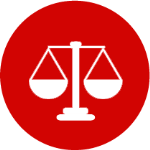 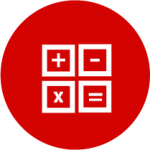 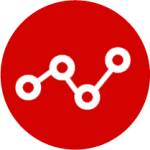 2012
2016
2014
添加文字内容
添加文字内容
添加文字内容
2015
添加文字内容
添加文字内容
2013
添加文字内容
2011
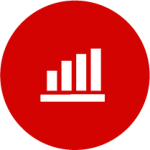 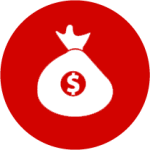 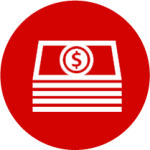 0.5 秒延迟符，无
意义，可删除.
单击此处添加标题
点击添加文字内容，内
容简要详尽。
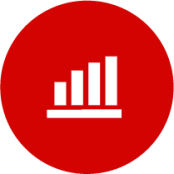 点击添加文字内容，内
容简要详尽。
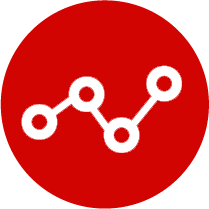 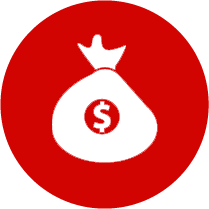 点击添加文字内容，内
容简要详尽。
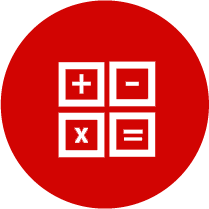 点击添加文字内容，内
容简要详尽。
0.5 秒延迟符，无
意义，可删除.
单击此处添加标题
在此输入您的图表标题
在此输入您的图表所要说明文字，在此输入您的图表所要说明文字，在此输入您的图表所要说明文字，在此输入您的图表所要说明文字
在此输入您的图表所要说明文字，在此输入您的图表所要说明文字，在此输入您的图表所要说明文字
在此输入您的图表所要说明文字，在此输入您的图表所要说明文字，在此输入您的图表所要说明文字，在此输入您的图表所要说明文字，在此输入您的图表所要说明文字在此输入您的图表所要说明文字，在此输入您的图表所要说明文字，在此输入您的图表所要说明文字，在此输入您的图表所要说明文字
在此输入您的图表所要说明文字，在此输入您的图表所要说明文字，在此输入您的图表所要说明文字
输入您的文字
输入您的文字
输入您的文字
输入您的文字
单击此处添加标题
01
请在此处输入您的文本，或者复制您的文本粘贴到此处请在此处请在此处输入您的文本，或者复制您的文本粘贴请在此处输入您的文本，
02
03
请在此处输入您的文本，或者复制您的文本粘贴到此处请在此处请在此处输入您的文本，或者复制您的文本粘贴请在此处输入您的文本，
请在此处输入您的文本，或者复制您的文本粘贴到此处请在此处请在此处输入您的文本
04
处输入您的文本，
05
请在此处输入您的文本，或者复制您的文本粘贴到此处请在此处请在此处输入您的文本，或者复制您的文本粘贴请在此处输入您的文本，
请在此处输入您的文本，或者复制您的文本粘贴到此处请在此处请在此处输入您的文本，或者复制您的文本粘贴请在此处输入您的文本，
单击此处添加标题
标题
标题
标题
标题
单击此处添加标题
请在此处输入您的文本，或者复制您的文本粘贴到此处请在此处请在此处输入您的文本，或者复制您的文本粘贴请在此处输入您的文本，
标题
请在此处输入您的文本，或者复制您的文本粘贴到此处请在此处请在此处输入您的文本，或者复制您的文本粘贴请在此处输入您的文本，
标题
请在此处输入您的文本，或者复制您的文本粘贴到此处请在此处请在此处输入您的文本，或者复制您的文本粘贴请在此处输入您的文本，
标题
请在此处输入您的文本，或者复制您的文本粘贴到此处请在此处请在此处输入您的文本，或者复制您的文本粘贴请在此处输入您的文本，
标题
单击此处添加标题
请在此处输入您的文本，或者复制您的文本粘贴到此处请在此处请在此处输入您的文本，或者复制您的文本粘贴请在此处输入您的文本，
请在此处输入您的文本，或者复制您的文本粘贴到此处请在此处请在此处输入您的文本，或者复制您的文本粘贴请在此处输入您的文本，
请在此处输入您的文本，或者复制您的文本粘贴到此处请在此处请在此处输入您的文本，或者复制您的文本粘贴请在此处输入您的文本，
请在此处输入您的文本，或者复制您的文本粘贴到此处请在此处请在此处输入您的文本，或者复制您的文本粘贴请在此处输入您的文本，
肆
添加大标题
单击此处添加标题
单击此处添加文本，单击此处添加文本，单击此处添加文本，单击此处添加文本，单击此处添加文本，单击此处添加文本
单击此处添加文本，单击此处添加文本，单击此处添加文本，单击此处添加文本，单击此处添加文本，单击此处添加文本
单击此处添加文本，单击此处添加文本，单击此处添加文本，单击此处添加文本，单击此处添加文本，单击此处添加文本
单击此处添加文本，单击此处添加文本，单击此处添加文本，单击此处添加文本，单击此处添加文本，单击此处添加文本
单击此处添加标题
单击此处添加标题
单击此处添加标题
单击此处添加标题
单击此处添加标题
添加文本
添加文本
添加文本
添加文本
标题
添加文本
添加文本
添加文本
添加文本
单击此处添加标题
Content 01
添加标题
请在此处输入您的文本，或者复制您的文本粘贴到此处请在此处.
Content 02
请在此处输入您的文本，或者复制您的文本粘贴到此处请在此处请在此处输入您的文本，或者复制您的文本粘贴到此处请在此处请在此处输入您的文本，或者复制您的文本粘贴到此处请在此处

请在此处输入您的文本，或者复制您的文本粘贴到此处请在此处请在此处输入您的文本，或者复制您的文本粘贴到此处请在此处请在此处输入您的文本，或者复制您的文本粘贴到此处请在此处
请在此处输入您的文本，或者复制您的文本粘贴到此处请在此处
Content 03
请在此处输入您的文本，或者复制您的文本粘贴到此处请在此处
Content 04
请在此处输入您的文本，或者复制您的文本粘贴到此处请在此处
单击此处添加标题
01
04
请在此处输入您的文本，或者复制您的文本粘贴到此处请在此处请在此处输入您的文本，或者复制您的文本粘贴请在此处输入您的文本，
请在此处输入您的文本，或者复制您的文本粘贴到此处请在此处请在此处输入您的文本，或者复制您的文本粘贴请在此处输入您的文本，
02
03
请在此处输入您的文本，或者复制您的文本粘贴到此处请在此处请在此处输入您的文本，或者复制您的文本粘贴请在此处输入您的文本，
请在此处输入您的文本，或者复制您的文本粘贴到此处请在此处请在此处输入您的文本，或者复制您的文本粘贴请在此处输入您的文本，
单击此处添加标题
数据分析
概念策略
销售团队
报告
获得奖励
市场化
数据分析
平面设计
专业技能
产品特征 04
产品特征 02
产品特征 03
产品特征 01
产品特征 05
单击此处添加标题
市场策略
市场策略
此处添加详细文本描述，建议与标题相关并符合整体语言风格，语言描述尽量简洁生动。
此处添加详细文本描述，建议与标题相关并符合整体语言风格，语言描述尽量简洁生动。
系统安全
系统安全
此处添加详细文本描述，建议与标题相关并符合整体语言风格，语言描述尽量简洁生动。
此处添加详细文本描述，建议与标题相关并符合整体语言风格，语言描述尽量简洁生动。
市场理念
市场理念
此处添加详细文本描述，建议与标题相关并符合整体语言风格，语言描述尽量简洁生动。
此处添加详细文本描述，建议与标题相关并符合整体语言风格，语言描述尽量简洁生动。
单击此处添加标题
产品特征 01
产品特征 02
产品特征 03
产品特征 04
1
2
3
4
单击此处添加副标题或详细文本描述
单击此处添加副标题或详细文本描述
单击此处添加副标题或详细文本描述
单击此处添加副标题或详细文本描述
单击此处添加标题
4
1
桌面应用
创意策略
单击此处添加副标题或详细文本描述
单击此处添加副标题或详细文本描述
商业
操作流程
5
2
市场策略
概念策略
单击此处添加副标题或详细文本描述
单击此处添加副标题或详细文本描述
3
6
数据分析
平面设计
单击此处添加副标题或详细文本描述
单击此处添加副标题或详细文本描述
20XX
感谢您的耐心观看
Your content to play here, or through your copy, paste in this box, and select only the text. Your content to play here, or through your copy, paste in this box, and 
 select only the text.